Герои войны
Семейный альбом
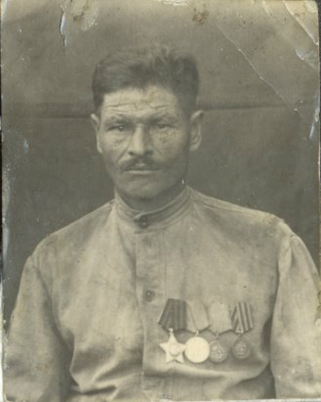 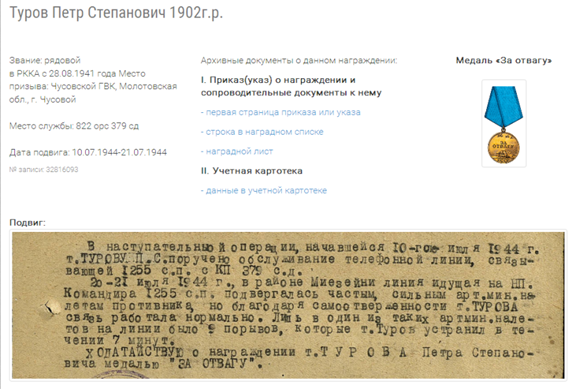 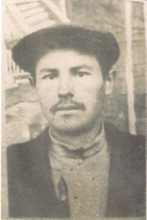 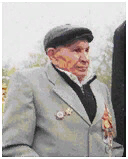 Туров Григорий Степанович.
Красноармеец, погиб.
Туров Петр
Степанович
Туров Александр
Алексеевич
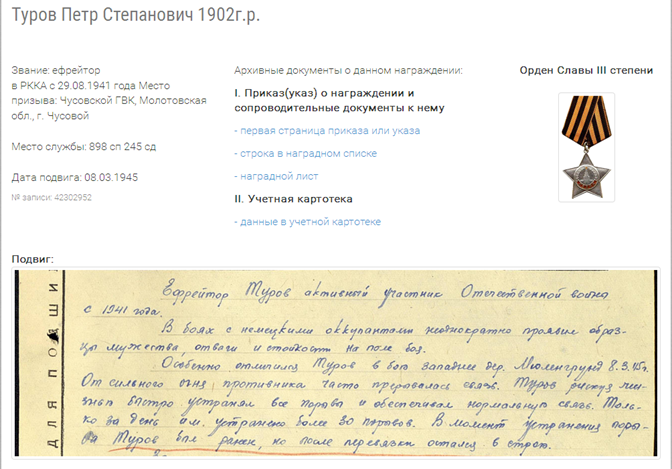 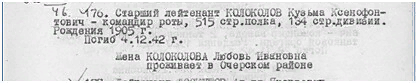 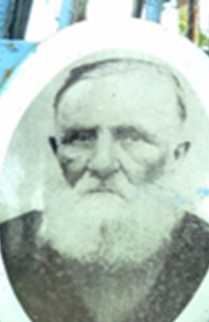 Треногина Нина
Кузьминична
Нефёдов Андрей
Николаевич.
Красноармеец, 
погиб
Нефёдов Михаил
 Николаевич
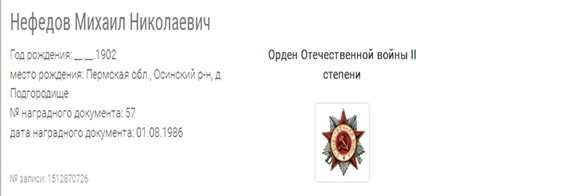 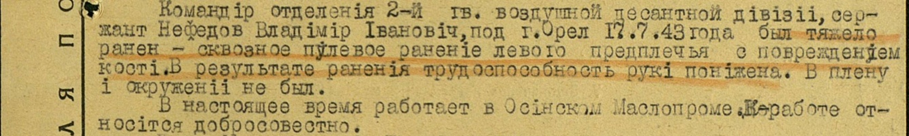 Герои тыла
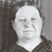 Туров Алексей
Степанович
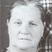 Шилова Евдокия
Николаевна
Турова Александра
Николаевна